Figure 6. Percent signal change at locations of peak activity in temporal, frontal and parietal areas during left hand ...
Cereb Cortex, Volume 15, Issue 6, June 2005, Pages 681–695, https://doi.org/10.1093/cercor/bhh169
The content of this slide may be subject to copyright: please see the slide notes for details.
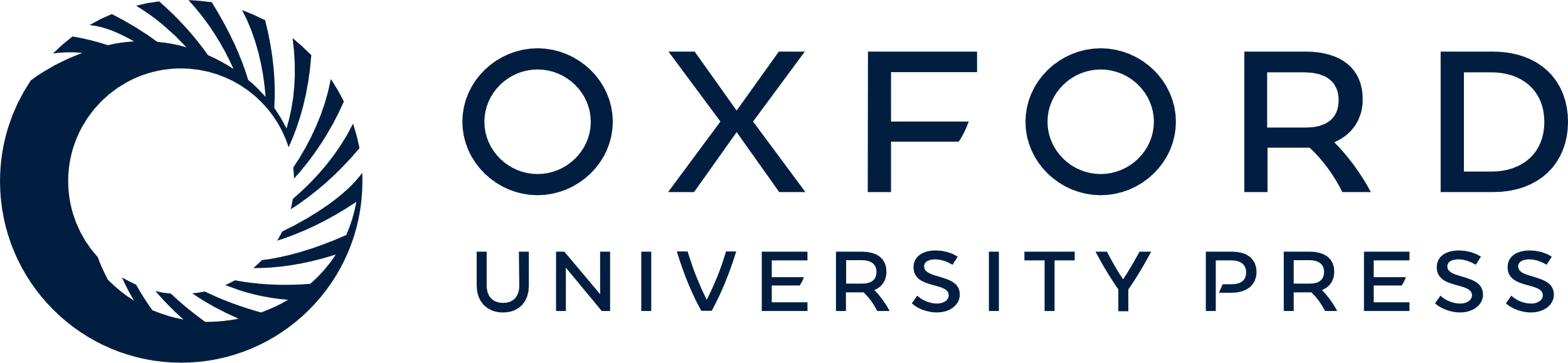 [Speaker Notes: Figure 6. Percent signal change at locations of peak activity in temporal, frontal and parietal areas during left hand gesture planning. Panels show percent signal change for each condition in data extracted from regions of peak activity in left posterior temporal (A), inferior frontal (B) and posterior parietal cortices (C, D). The same procedure as described in Figure 3 was used.


Unless provided in the caption above, the following copyright applies to the content of this slide: Cerebral Cortex V 15 N 6 © Oxford University Press 2004; all rights reserved]